10, 11, 12,13, 14, 15, 16, 17, 18, 19,20.
21 , 22, 23, 24, 25, 26, 27, 28,29,30, 31, 32, 33, 34, 35, 36, 37, 38,39,40.
41, 42, 43,44, 45, 46,47, 48,49, 50, 51, 52, 53, 54,55, 56, 57,58, 59, 60,61,62, 63, 64, 65, 66, 67, 68,69, 70.
Các số có 2 chữ số(Từ 71 đến 99)
Có                  khối lập phương
73
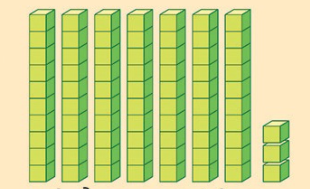 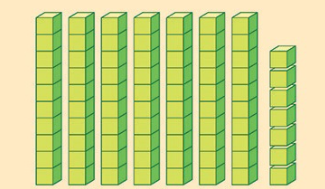 bảy mươi ba
             73
bảy mươi bảy
           77
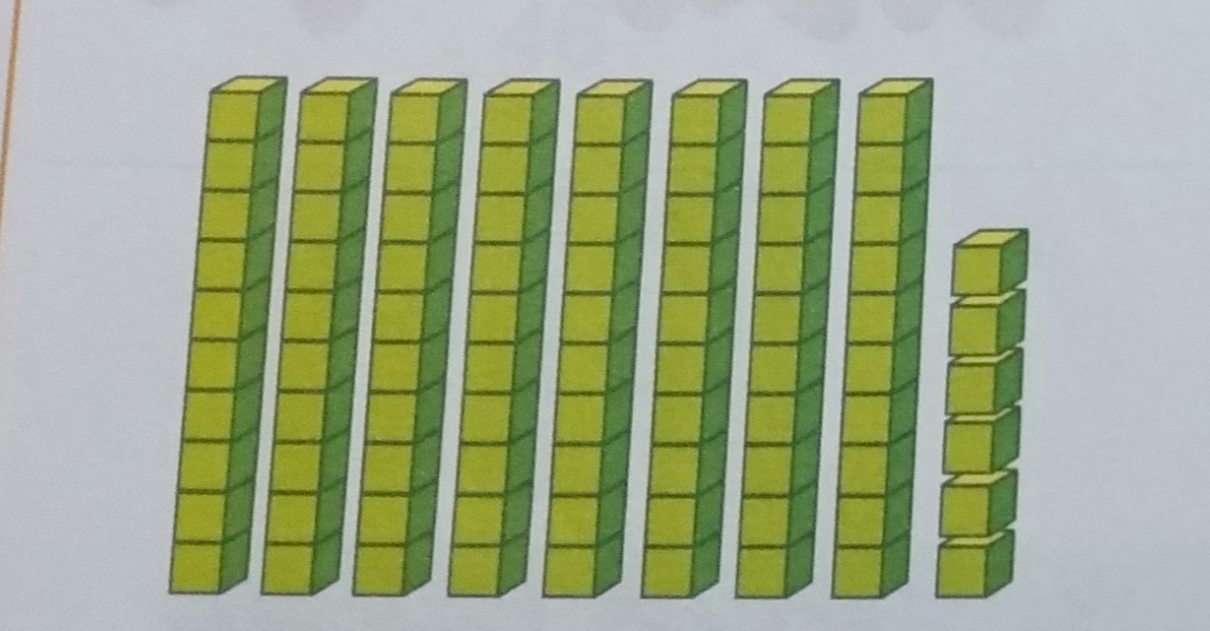 chín mươi tư
            94
tám mươi sáu
       86
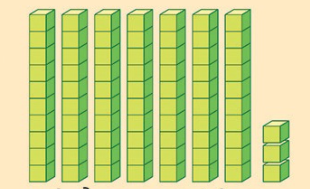 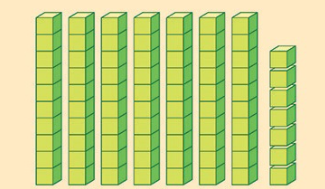 bảy mươi ba
             73
bảy mươi bảy
           77
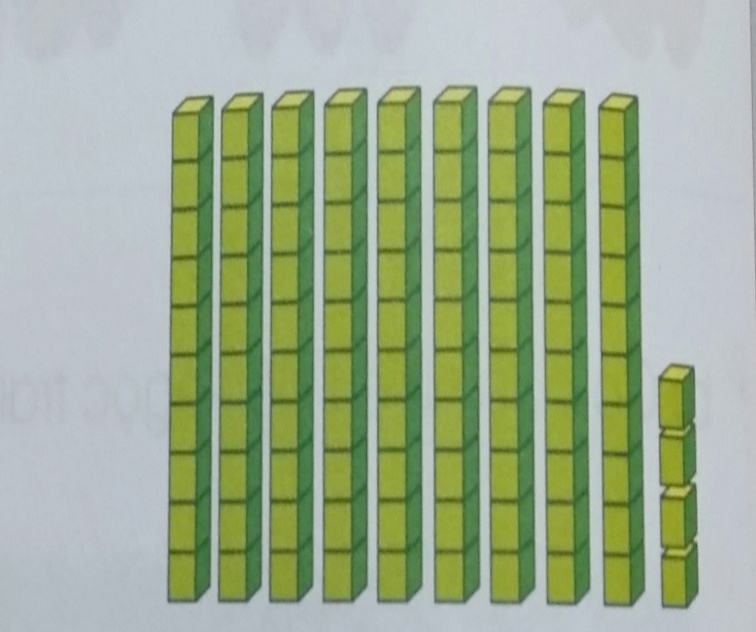 chín mươi tư
            94
tám mươi sáu
       86
41, 42, 43,44, 45, 46,47, 48,49, 50, 51, 52, 53, 54,55, 56, 57,58, 59, 60,61,62, 63, 64, 65, 66, 67, 68,69, 70.
71, 72,73, 74, 75, 76, 77, 78,79,80,81, 82, 83, 84, 85, 86, 87, 88, 89, 90, 91,92, 93, 94, 95, 96, 97, 98, 99.
10, 11, 12,13, 14, 15, 16, 17, 18, 19,20.
21 , 22, 23, 24, 25, 26, 27, 28,29,30, 31, 32, 33, 34, 35, 36, 37, 38,39,40.
41, 42, 43,44, 45, 46,47, 48,49, 50, 51, 52, 53, 54,55, 56, 57,58, 59, 60,61,62, 63, 64, 65, 66, 67, 68,69, 70.
71, 72,73, 74, 75, 76, 77, 78,79,80,81, 82, 83, 84, 85, 86, 87, 88, 89, 90, 91,92, 93, 94, 95, 96, 97, 98, 99.
70
76
77
71
78
72
79
73
80
74
75
86
80
81
87
88
82
89
83
84
90
85
95
90
96
91
97
92
98
93
99
94
2. Viết các số còn thiếu vào ô trông rồi đọc các số đó:
71
72
74
75
77
79
87
82
84
80
86
89
98
97
94
91
93
95
3. Viết số thích hợp vào chỗ chấm
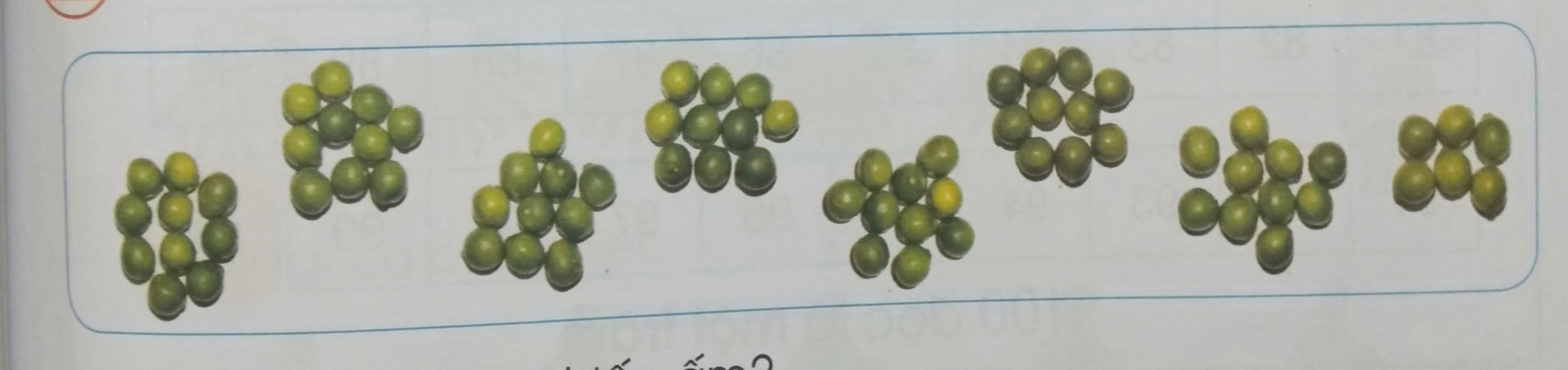 a,
76
Có tất cả ……………quả chanh.
b.
75
Có tất cả ……………………cái ấm